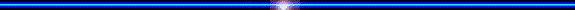 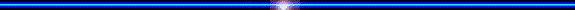 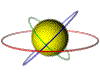 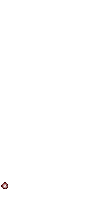 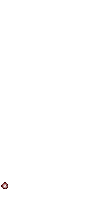 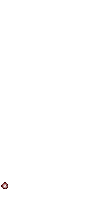 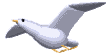 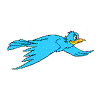 CHÀO MỪNG QUÝ THẦY CÔ
VỀ DỰ GiỜ - THĂM LỚP
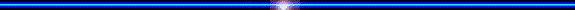 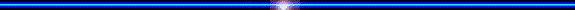 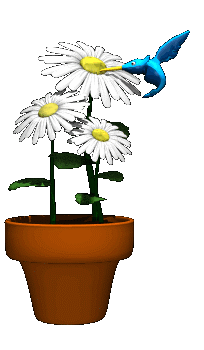 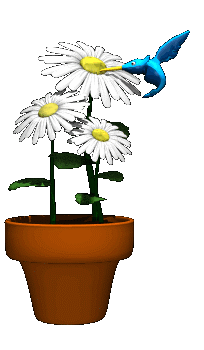 Ng­ười thực hiện: Lương Thị Hằng
Trường tiểu học Đô Thị Việt Hưng
1
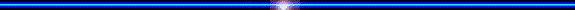 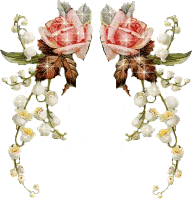 Ôn bài cũ
Tiết trước chúng ta đã được học bài hát gì
Con hãy nêu tên tác giả?
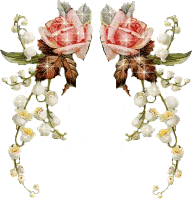 2
Xem tranh và đoán bài hát ???
3
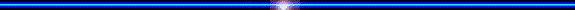 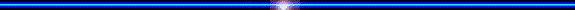 Học hát bài:
Con Chim Non
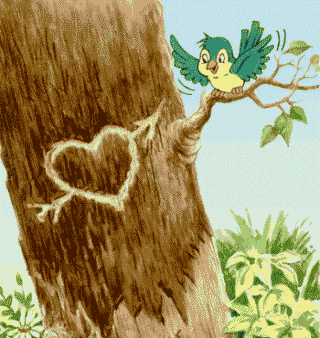 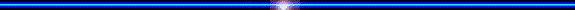 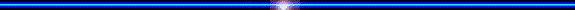 Giới thiệu bài
- Bài hát: Con chim non là bài dân ca Pháp viết ở nhịp ¾  có nét nhạc uyển chuyển, mềm mại.
- Bài hát miêu tả tiếng chim hót say sưa và thiết tha trong buổi sáng.
- Tiếng chim yêu đời nhăn nhủ chúng ta biết yêu quý cuộc sống, biết bảo vệ các loài vật và chung sống hài hòa với thiên nhiên.
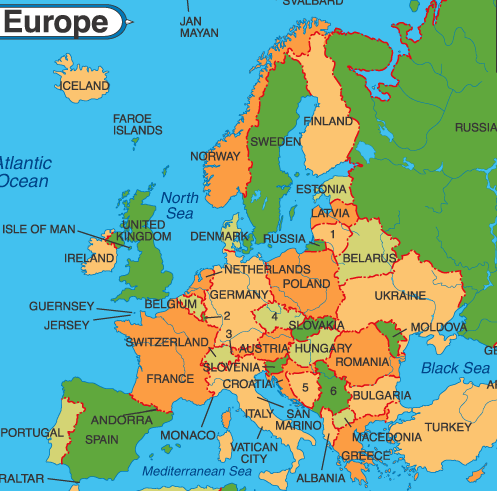 PHÁP
11/9/2016
6
Một vài hình ảnh về nước Pháp
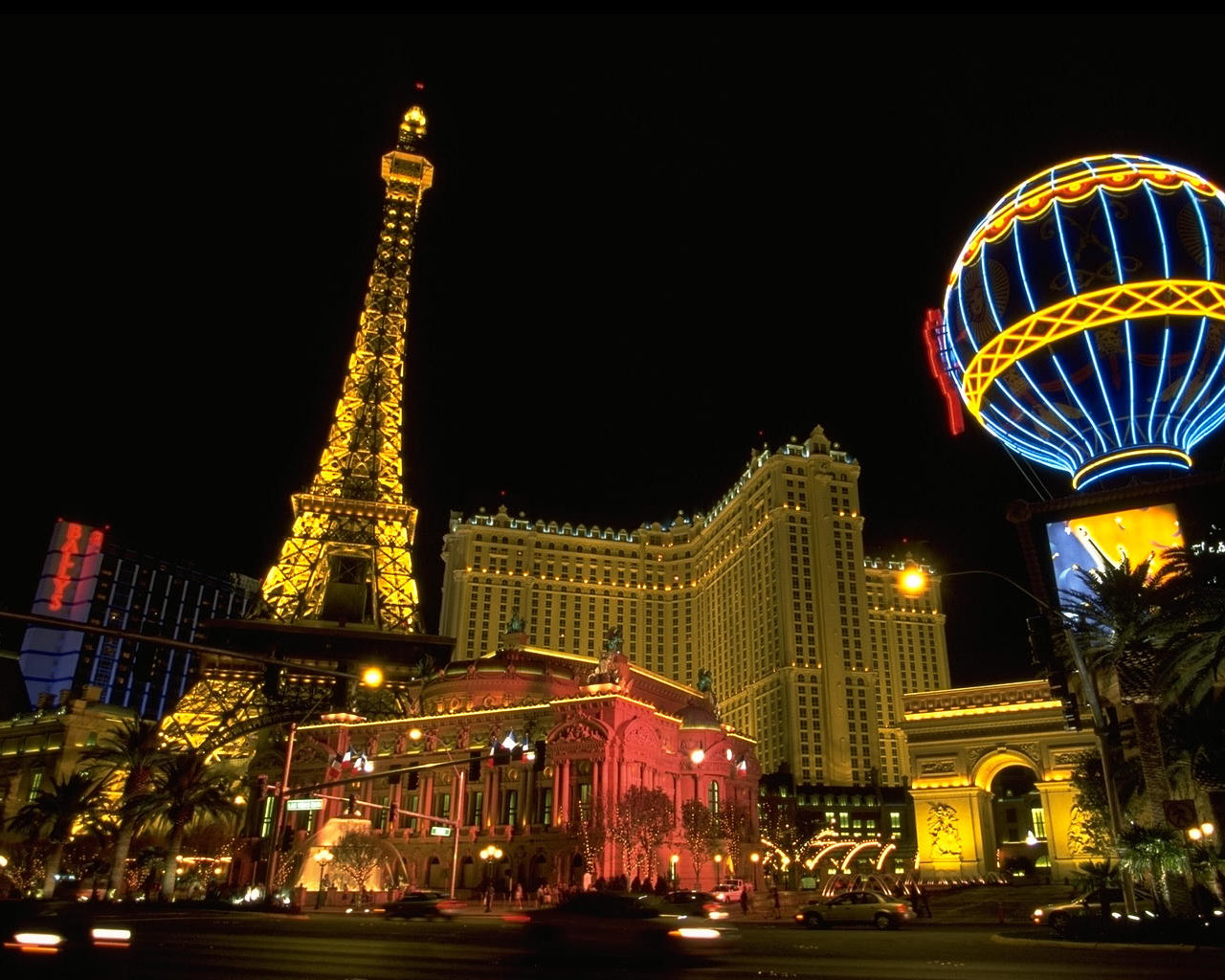 Tháp Eiffel
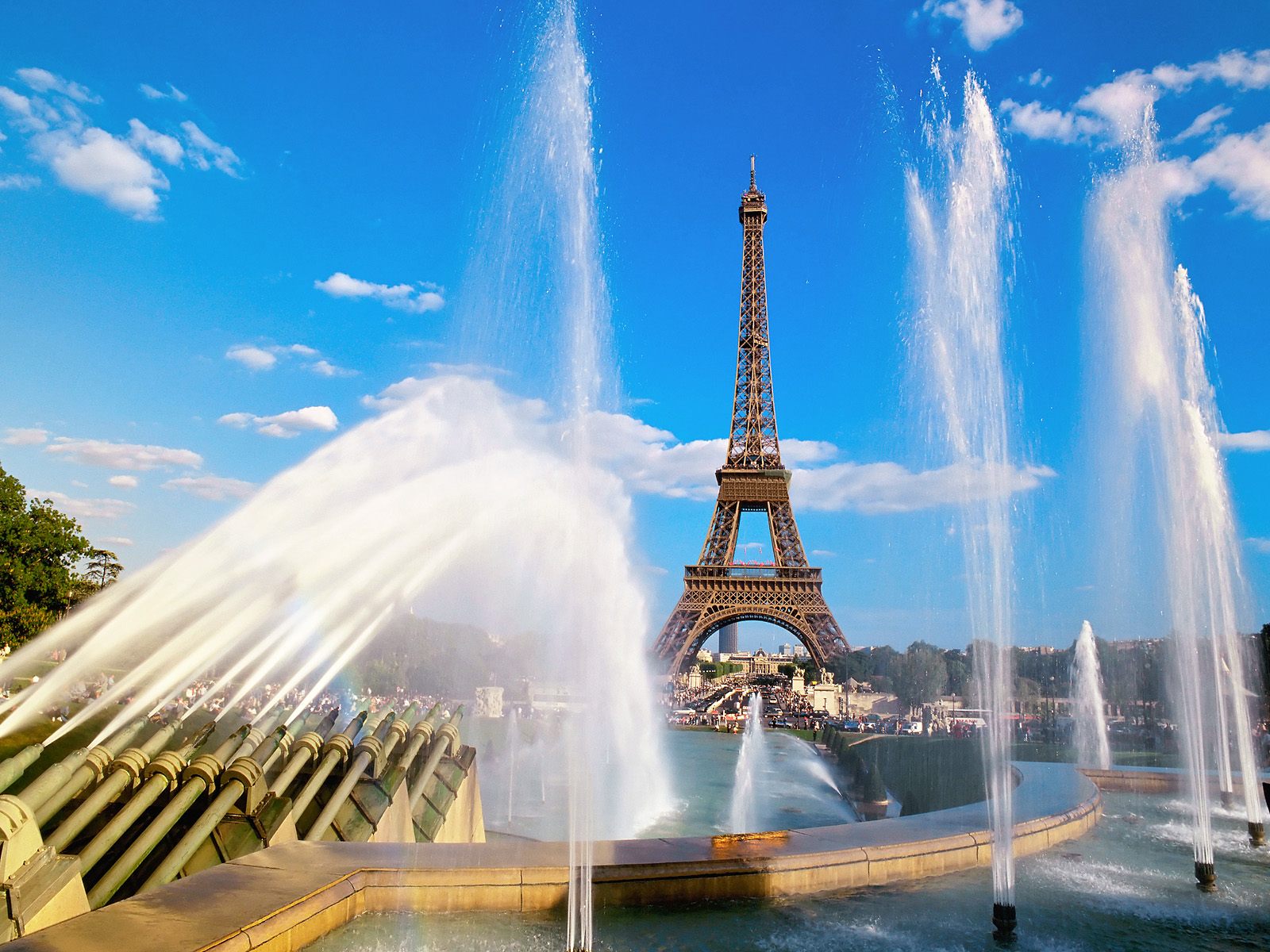 NGHE HÁT MẪU
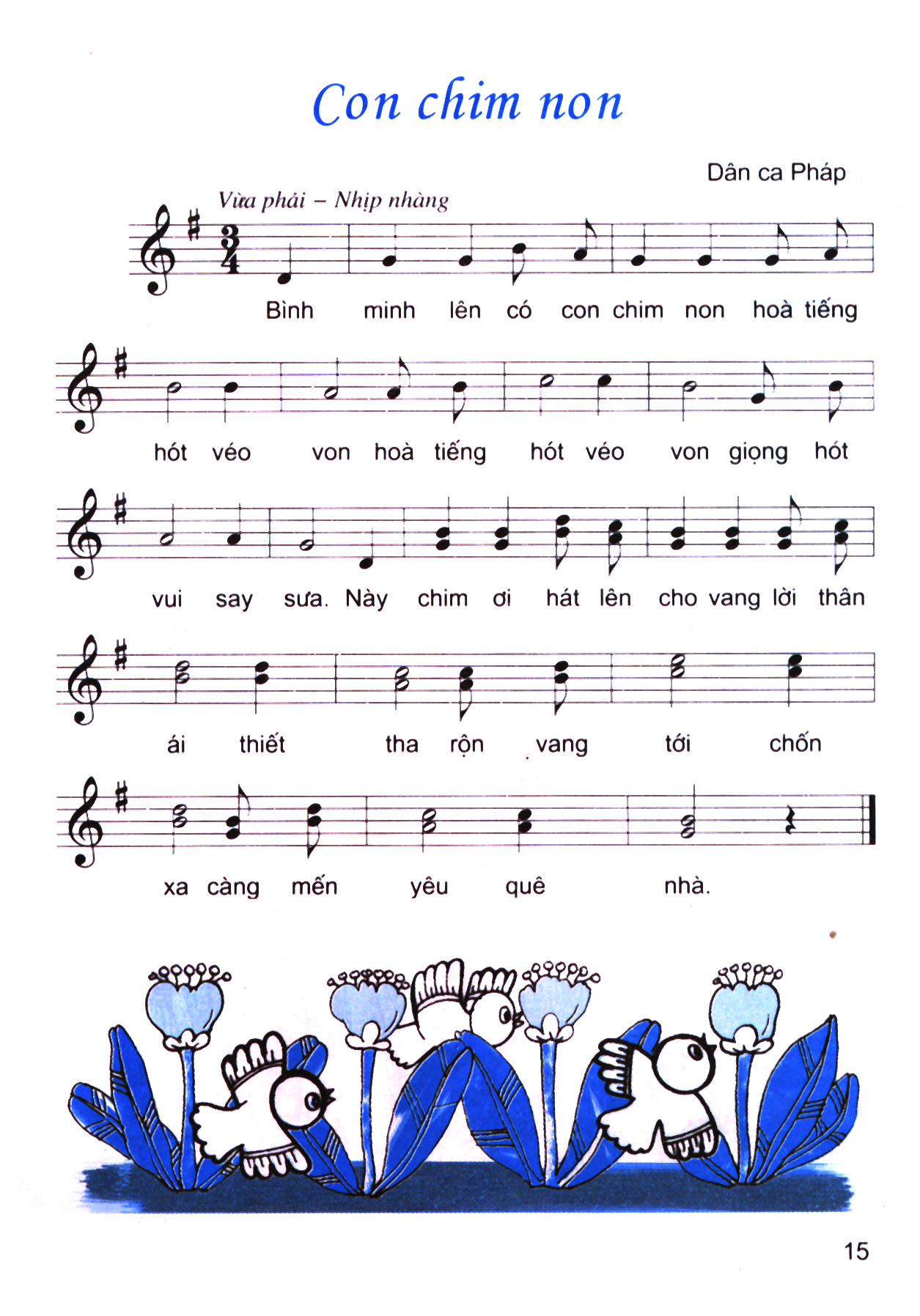 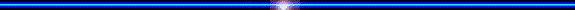 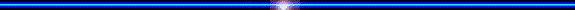 Chia lời ca
C1: “Bình minh lên có con chim non”
C2: “hoà tiếng hát véo von”
C3: “hoà tiếng hát véo von”
C4: “giọng hát vui say sưa”
C5: “Này chim ơi hót lên cho vang”
C6: “lời thân ái thiết tha”
C7: “rộn vang tới chốn xa”
C8: “càng mến yêu quê nhà”
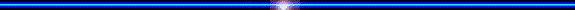 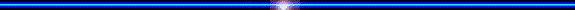 Đọc lời ca theo tiết tấu
Bình minh lên có con chim non
				x       x      x    x    x      x      x
       hoà tiếng hót véo von
				       x      x       x    x     x 
       hoà tiếng hót véo von
				        x     x      x    x     x
     giọng hát vui say sưa
				        x       x    x    x     x
      Này chim ơi hát lên cho vang
				  x      x    x    x   x     x     x
      lời thân ái thiết tha
				         x    x     x    x    x
      rộn vang tới chốn xa
				        x     x      x      x    x
     càng mến yêu quê nhà
				      x         x    x      x     x
Khởi động giọng
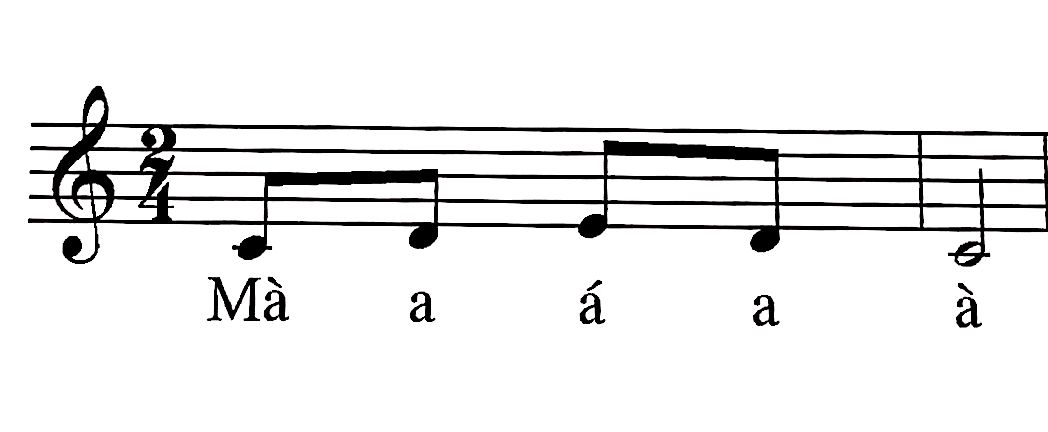 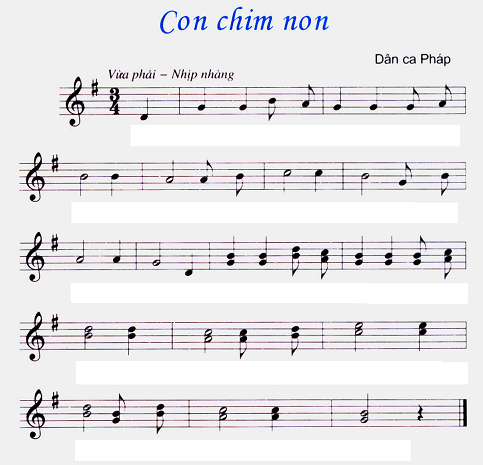 TẬP HÁT TỪNG CÂU
Bình          minh     lên   có     con    chim    non      hòa    tiếng
hót     véo          von
hòa    tiếng      hót      véo        von      giọng   hót
vui     say      sưa.
Này     chim     ơi    hát    lên     cho   vang   lời   thân
ái         thiết                tha
rộn          vang           tới            chốn
xa     càng      mến            yêu         quê                      nhà.
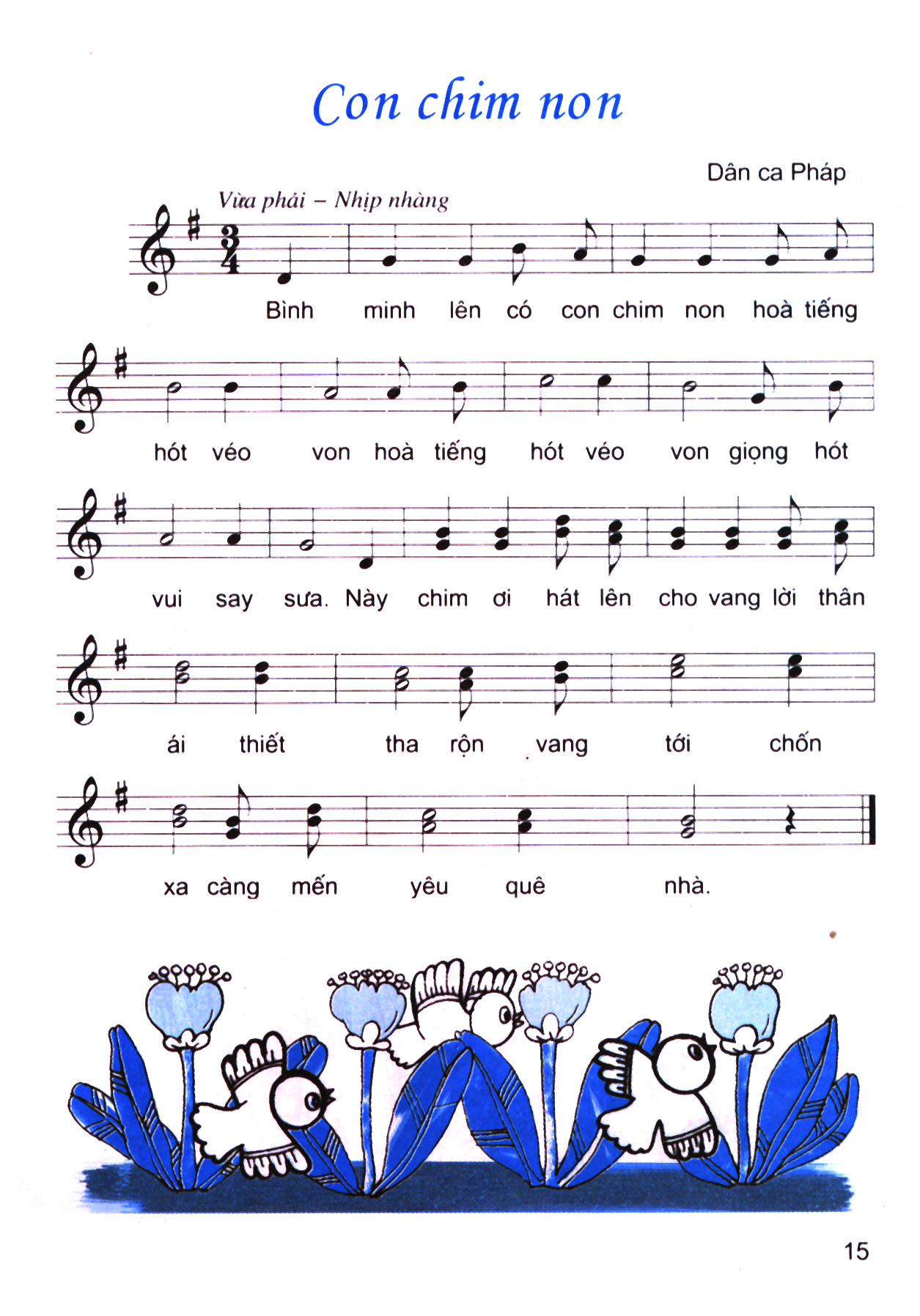 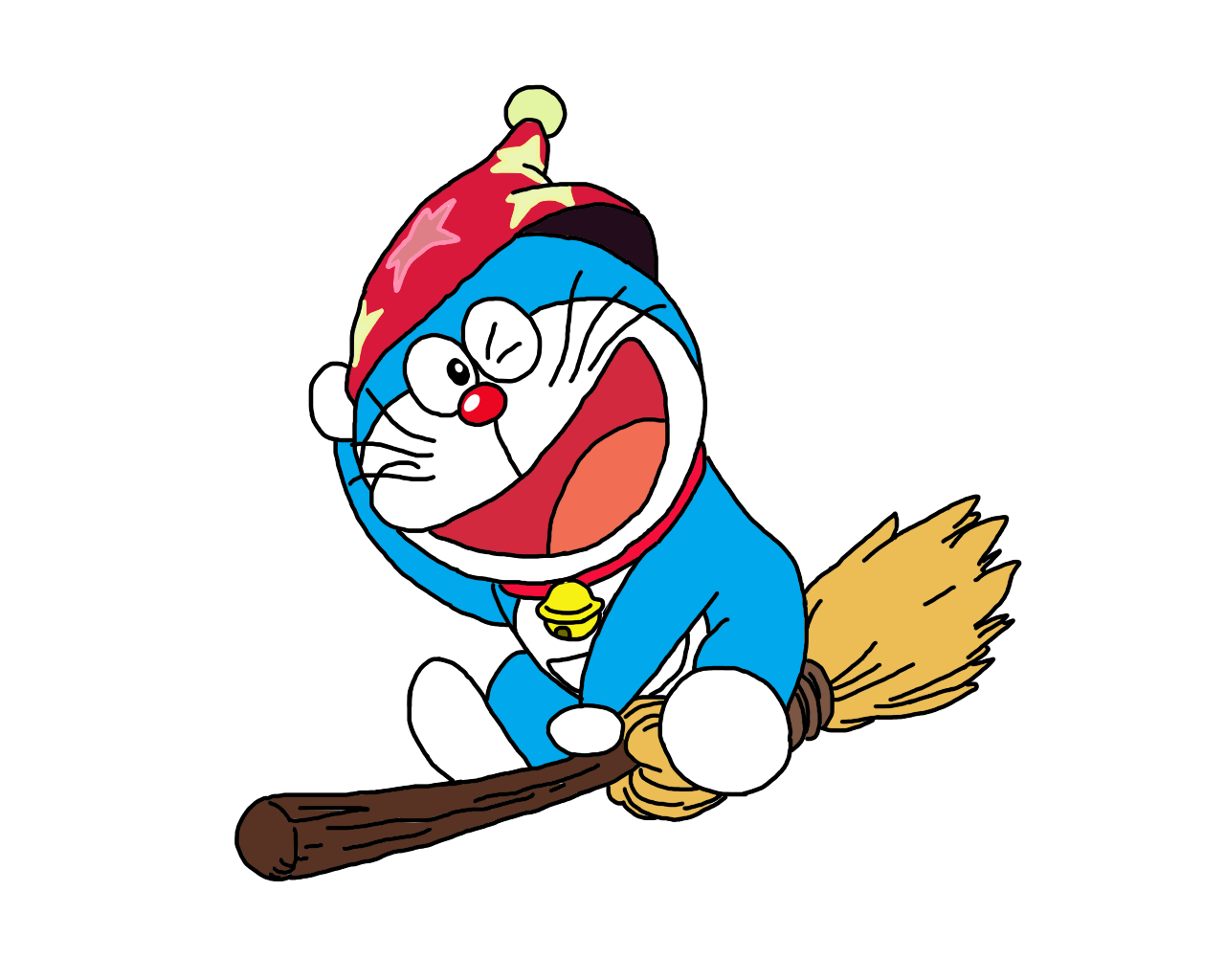 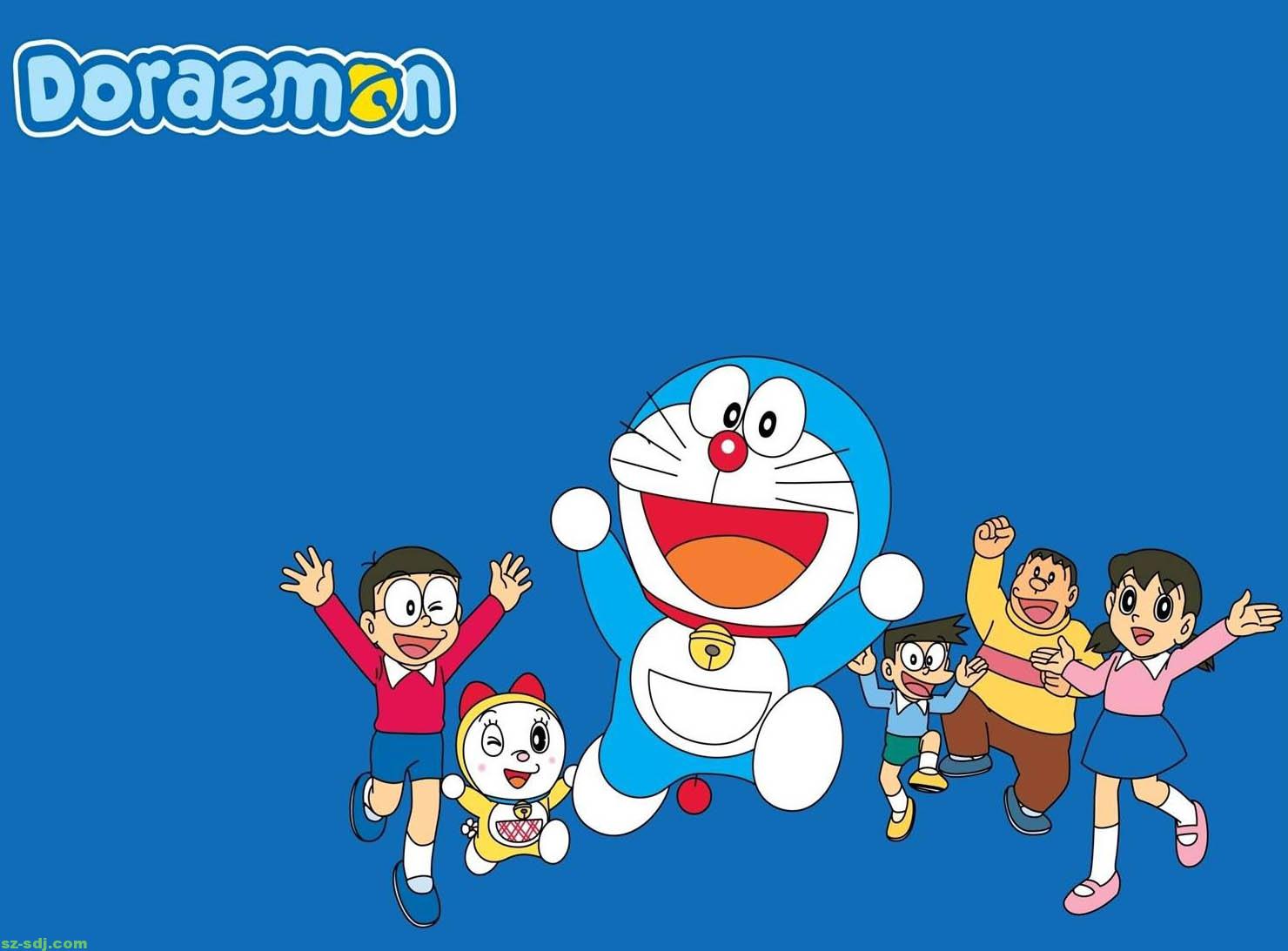 Giải lao tại chổ - Nghe nhạc
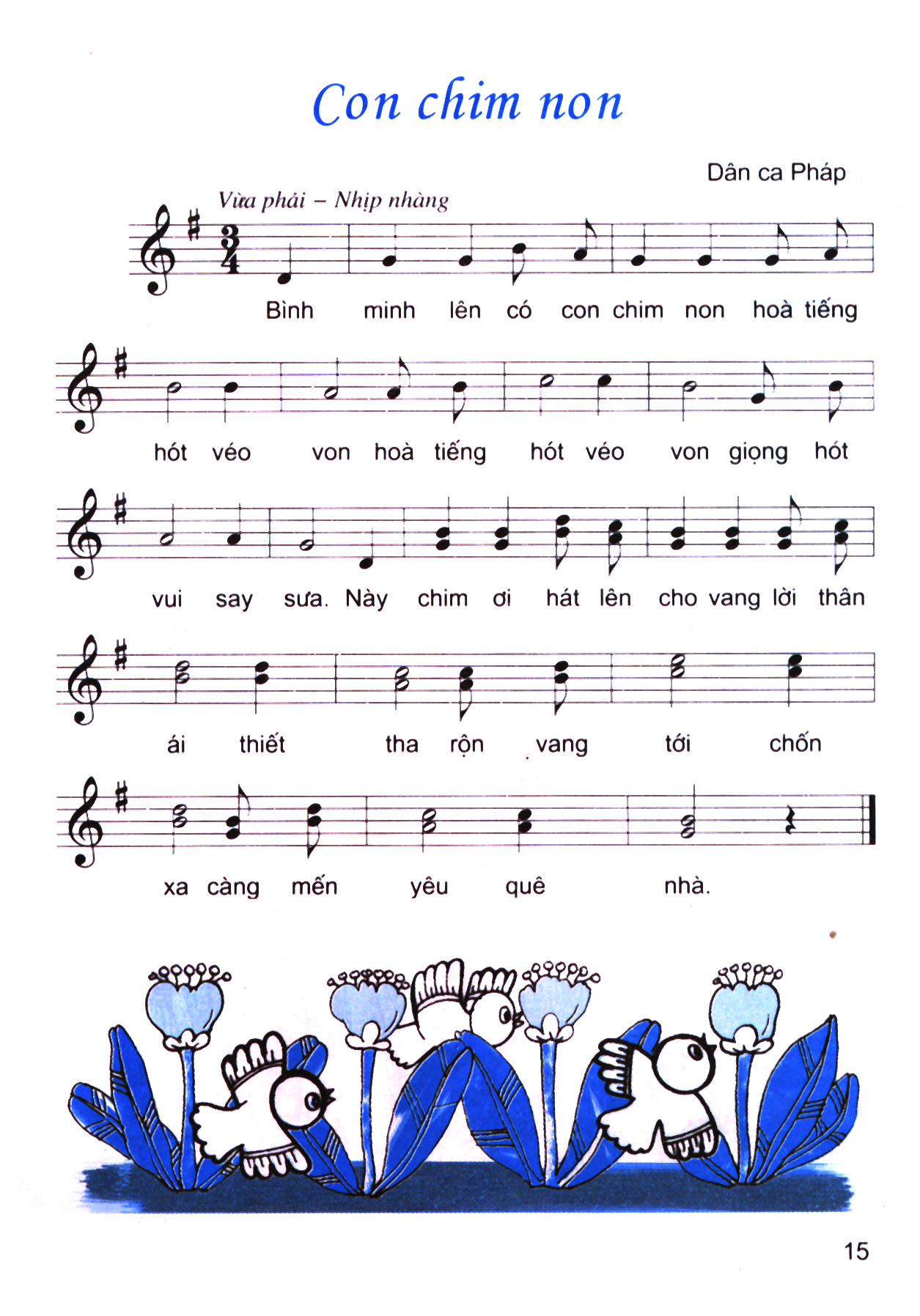 HÁT KẾT HỢP
GÕ ĐỆM THEO THIẾT TẤU
x
x
x
x
x
x
x
x
x
x
x
x
x
x
x
x
x
x
x
x
x
x
x
x
x
x
x
x
x
x
x
x
x
x
x
x
x
x
x
x
x
x
x
x
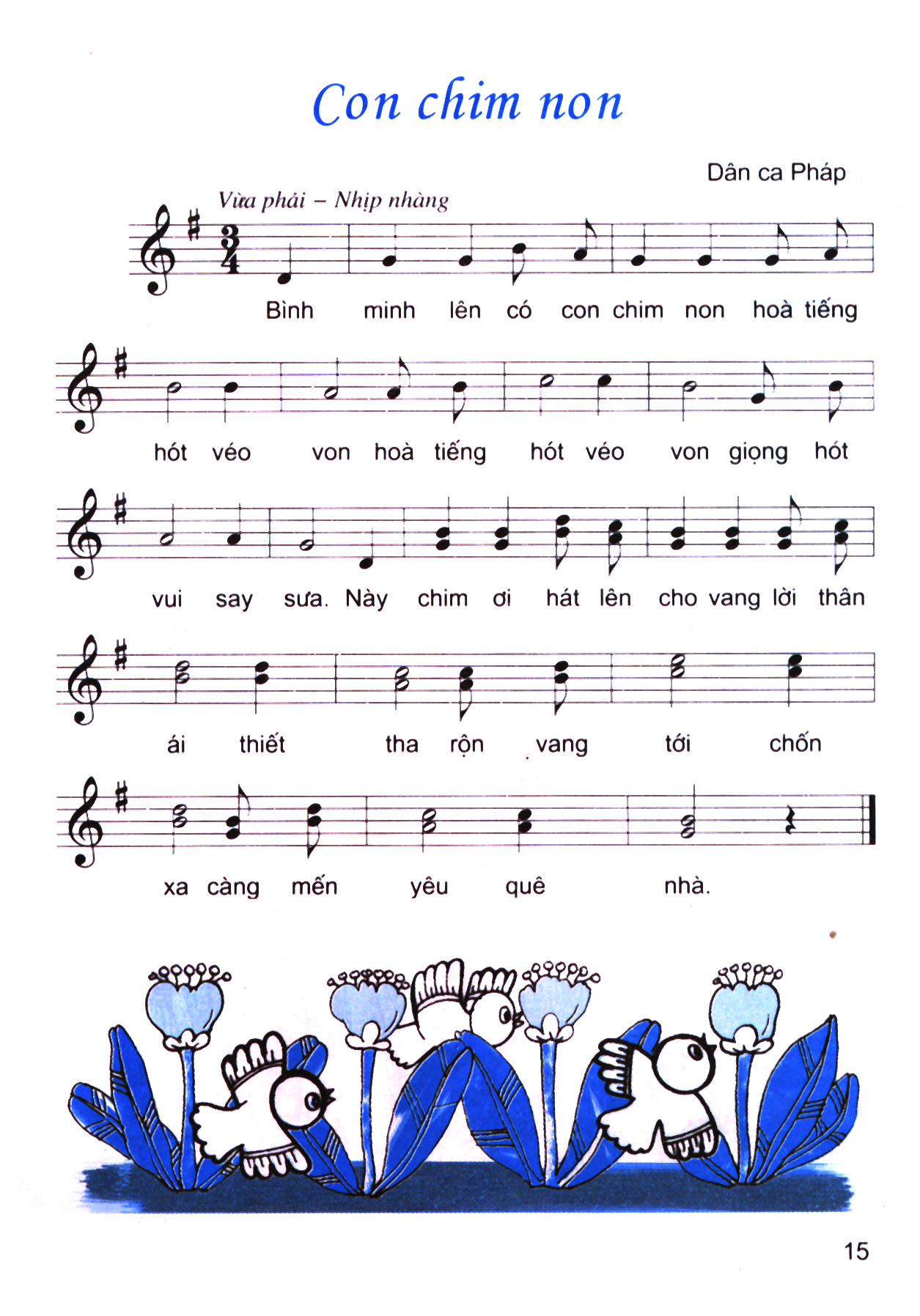 HÁT KẾT HỢP
GÕ ĐỆM THEO NHỊP 3/4
x
x
x
x
x
x
x
x
x
x
x
x
x
x
x
x
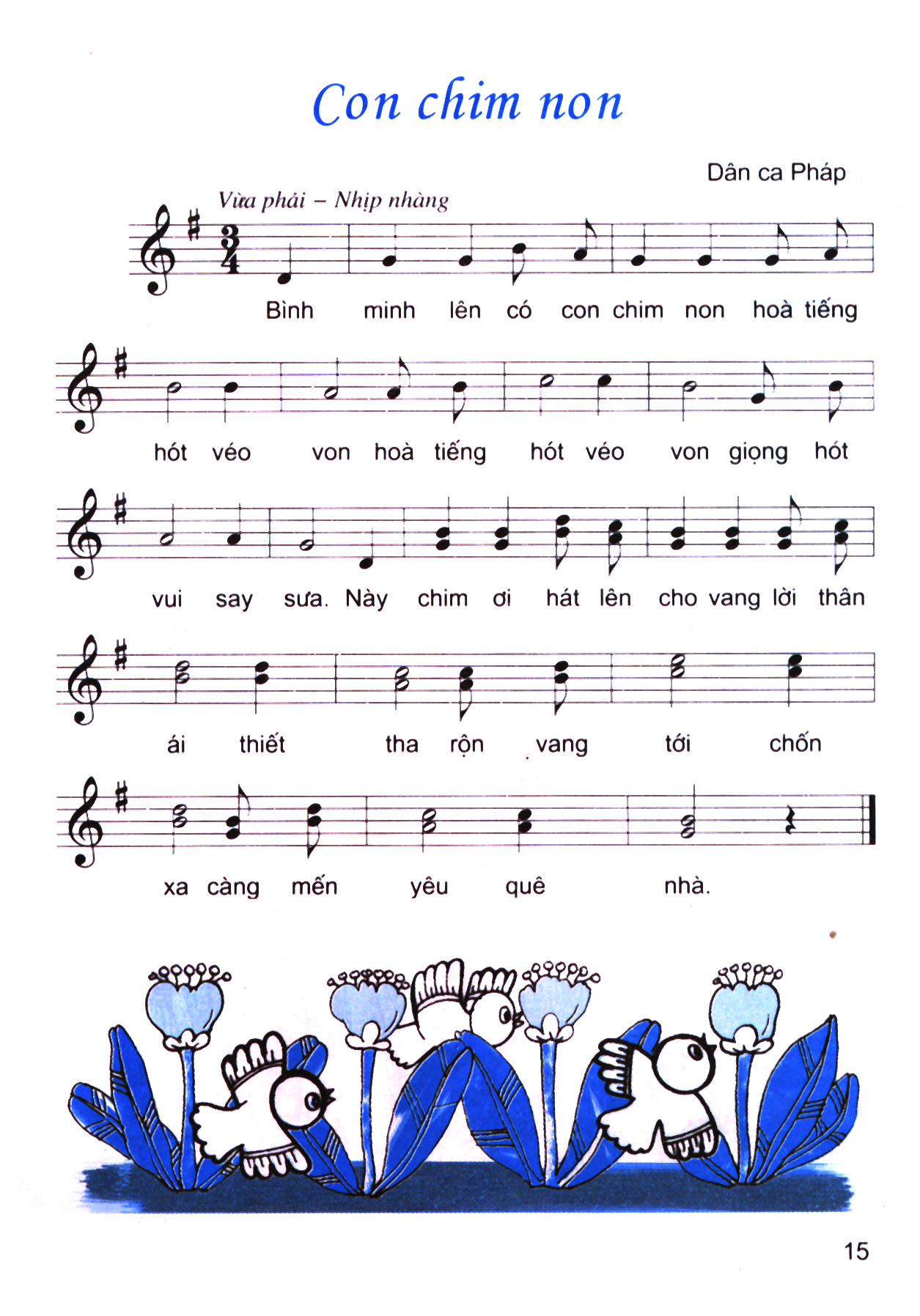 HÁT THEO NHÓM
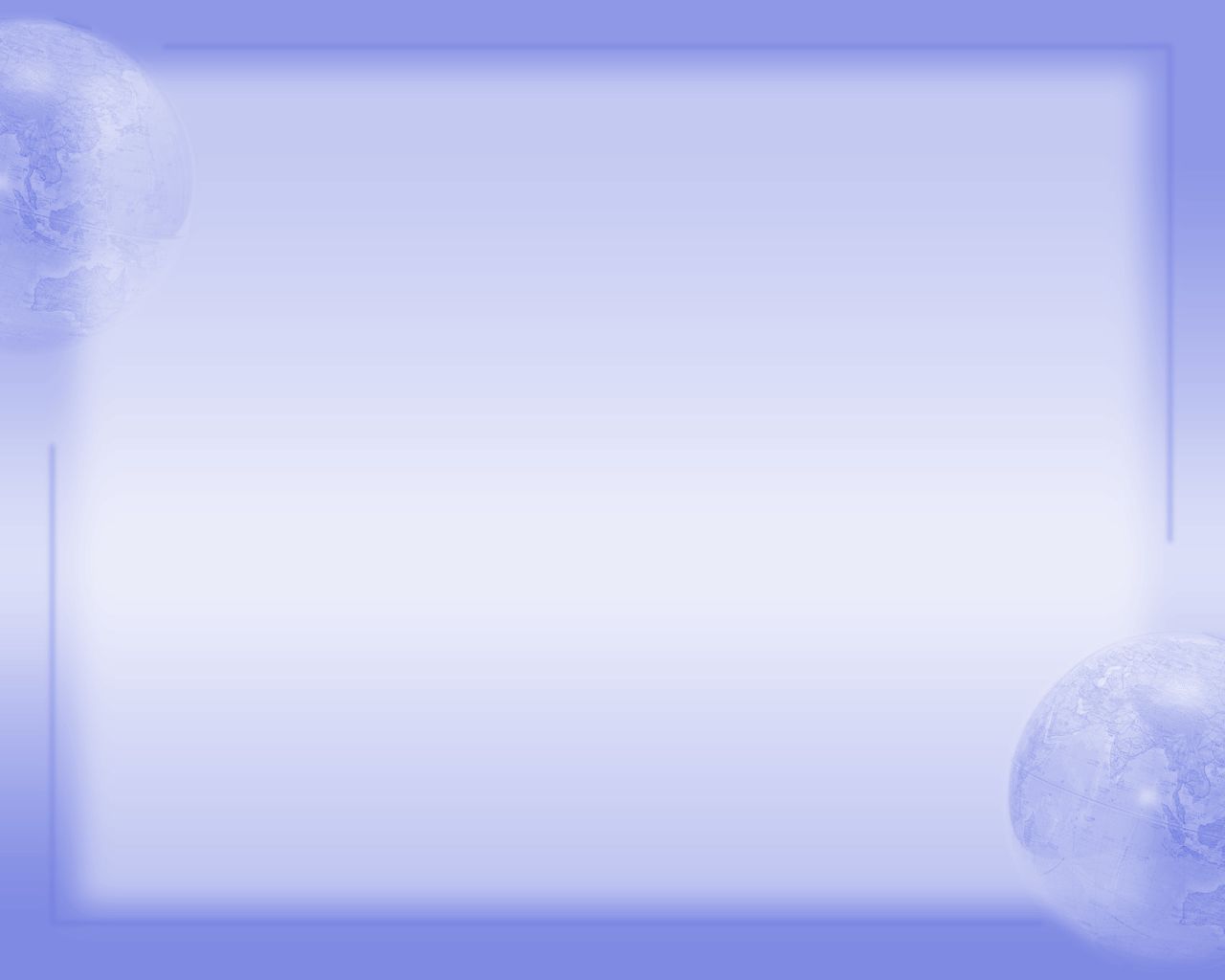 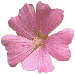 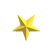 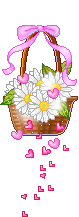 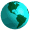 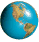 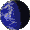 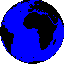 

ÔN BÀI
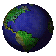 

( ? ) Bài hát Con chim non là bài dân ca của nước nào ?


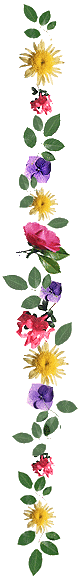 B. Lào
A. Việt Nam
C. Pháp
( ? )  Bài hát được viết ở nhịp nào ?

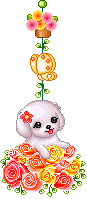 B. Nhịp 3
A. Nhịp 2
C. Nhịp 4
C. Nhịp 4
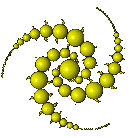 
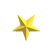 
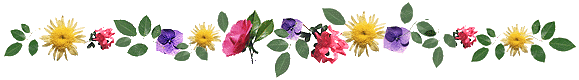 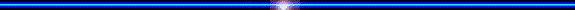 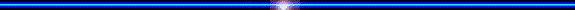 Bài học giáo dục
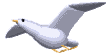 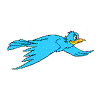 Yêu quý các loài vật
Bảo vệ các loài chim
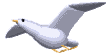 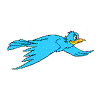 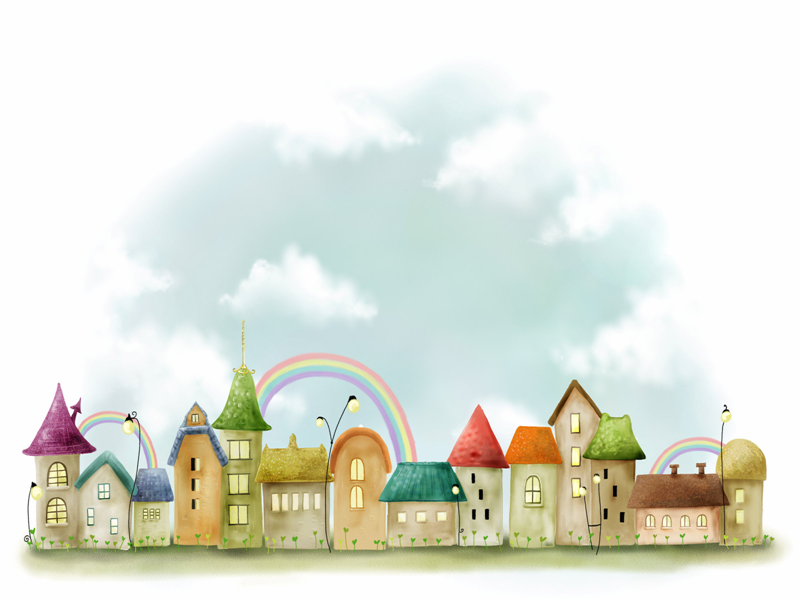 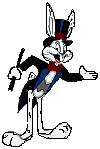 Về nhà các em nhớ hát lại bài và tập vỗ tay theo nhịp 3 nhé !
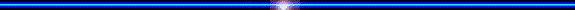 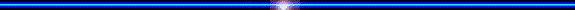 Tiết học đến đây là kết thúc
Kính chúc quý thầy cô mạnh khỏe, chúc các em học sinh luôn chăm ngoan học giỏi.
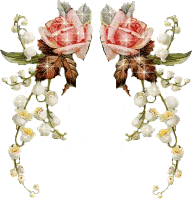